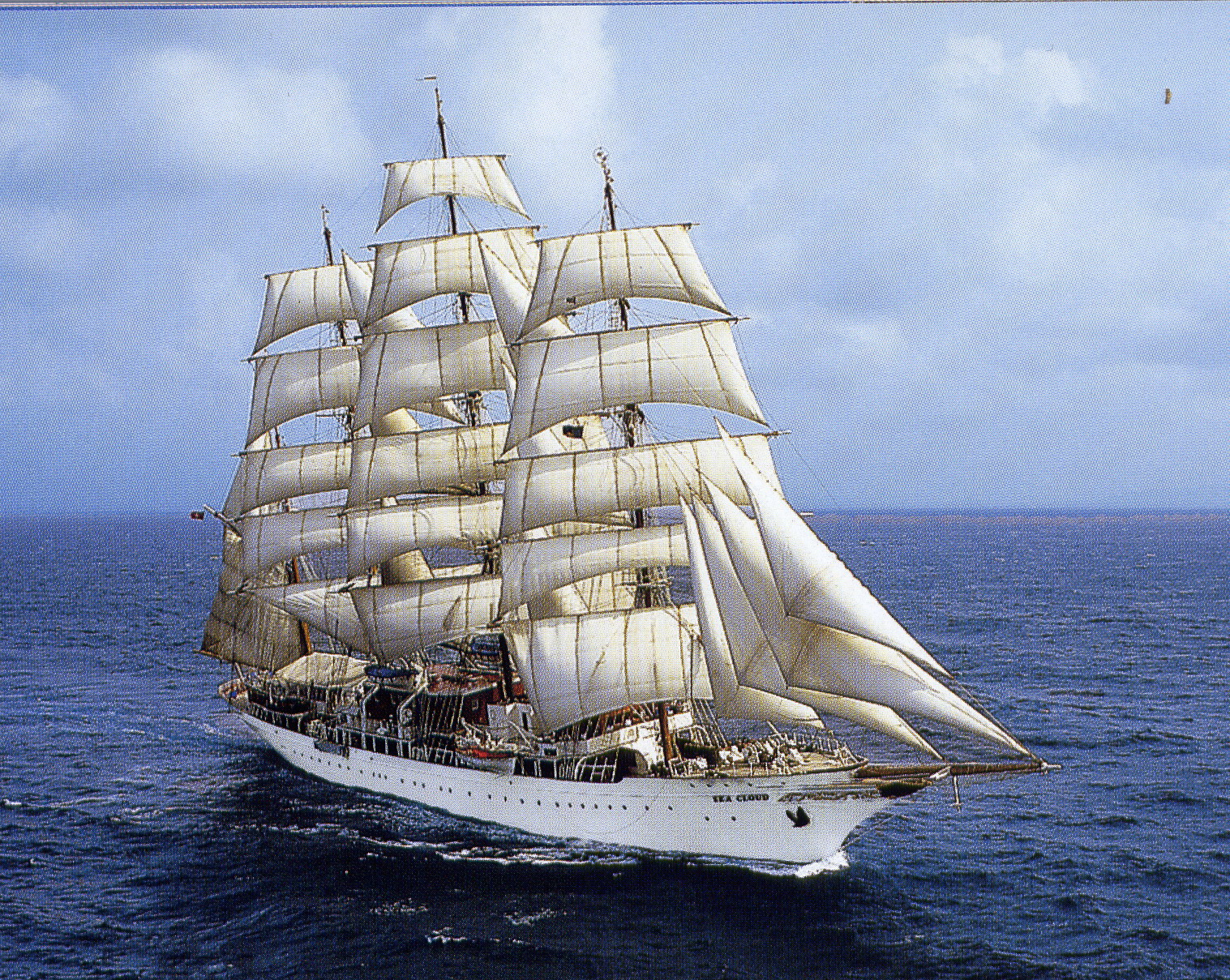 ГБОУ СОШ№1258 г.Москва
Автор: Киселева Ирина Викторовна, учитель начальных классов
Урок-соревнование.

Тема:
«Сложение и вычитание
 в пределах 100.
 Закрепление.»
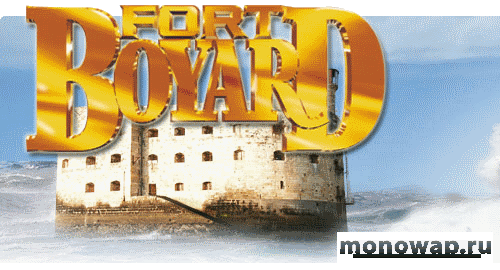 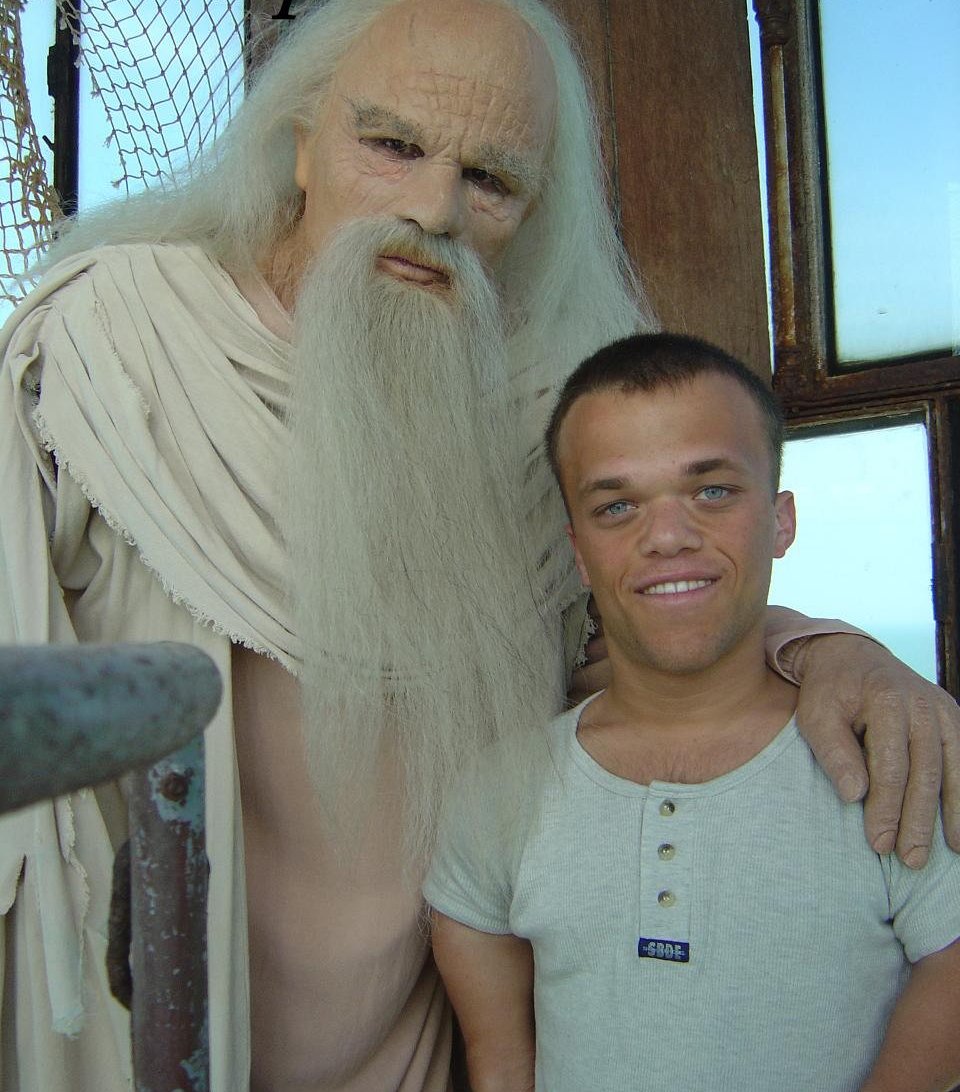 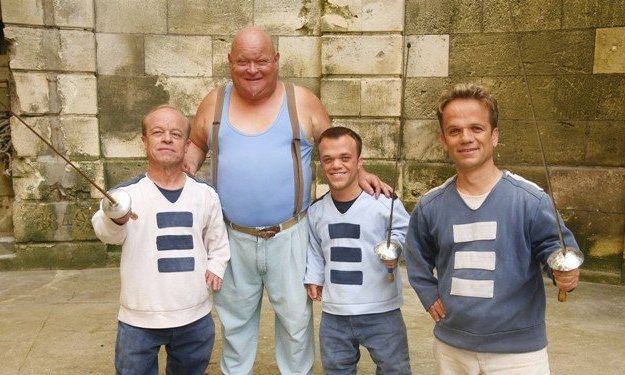 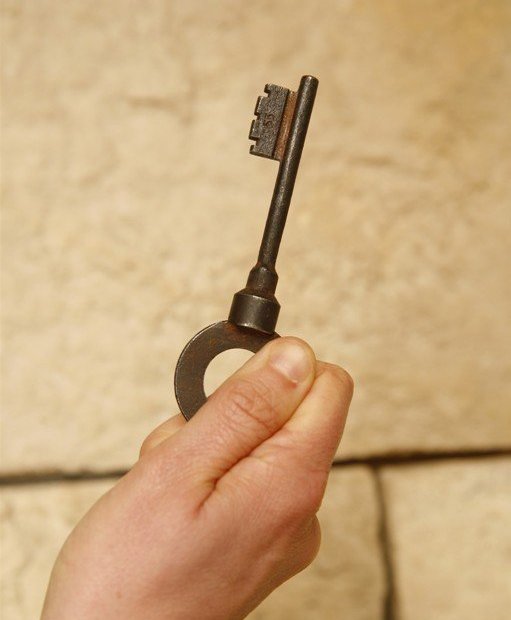 У старца Фура
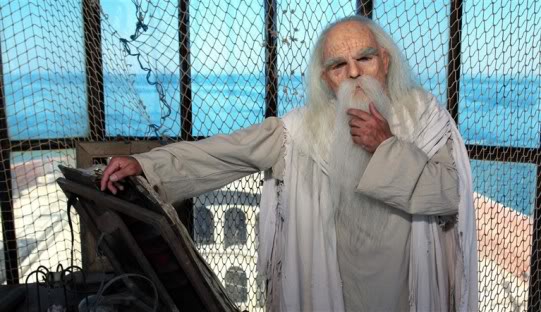 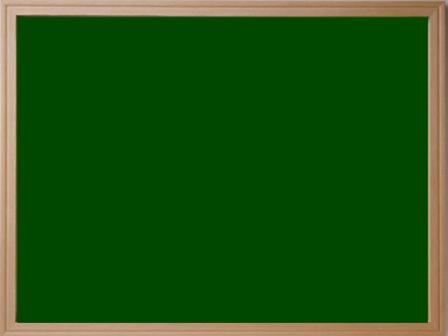 Продолжите ряд чисел:

  2, 5, 8, 11…
  10, 1, 10, 2, 10…
  1, 2, 3, 11, 12, 13…
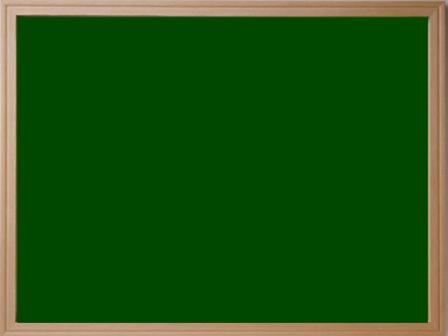 Продолжите ряд чисел:

  2, 5, 8, 11,14,17
  10, 1, 10, 2, 10, 3, 10, 4
  1, 2, 3, 11, 12, 13, 21,22,23
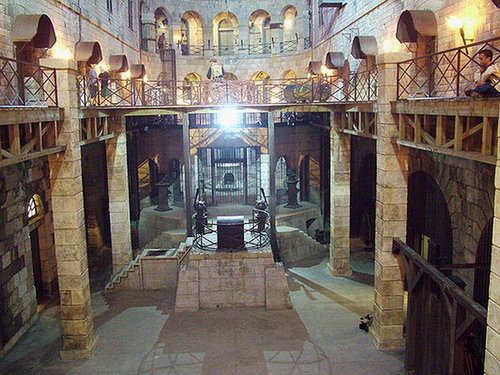 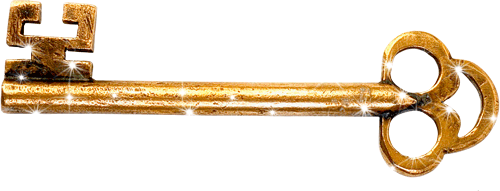 Д Ж
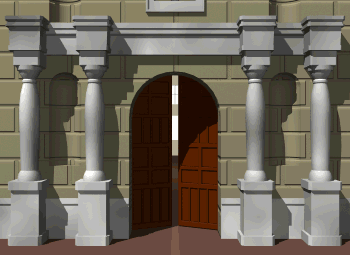 Фокусник
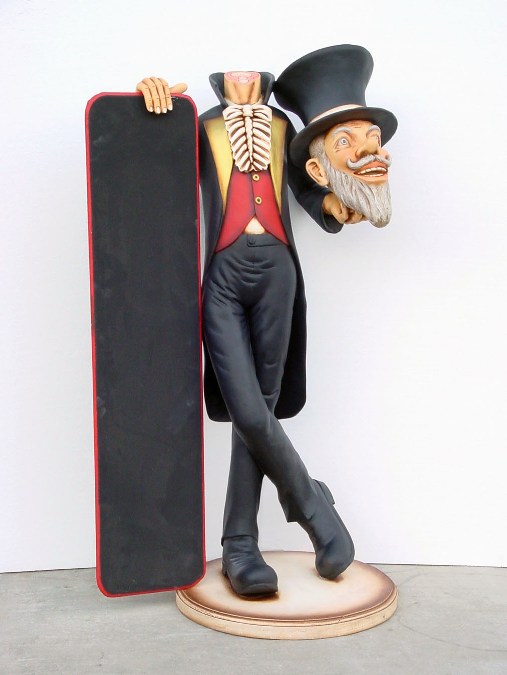 старт
87
15
29
54
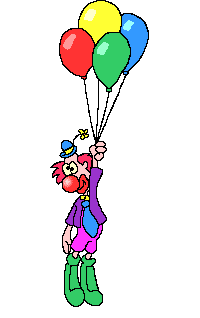 72
83
45
25
24
76
70
100
19
38
66
33
финиш
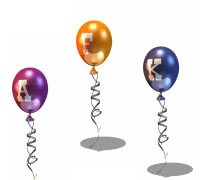 33
57
33
57
70
72
83
100
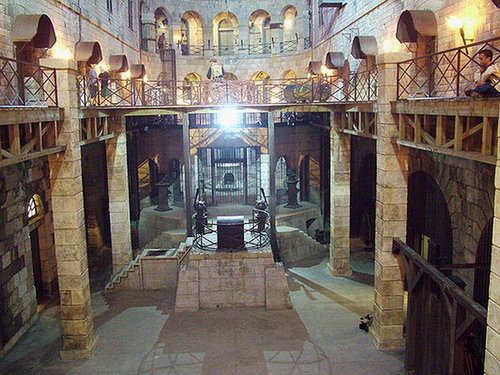 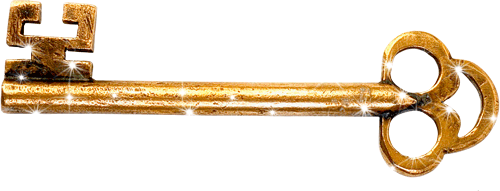 Б А
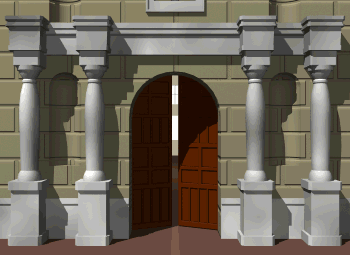 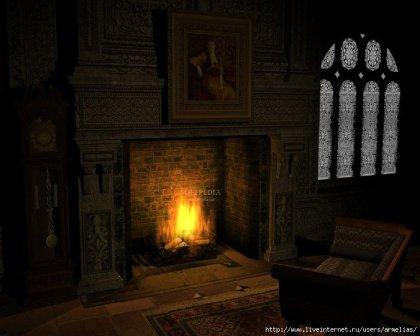 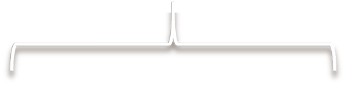 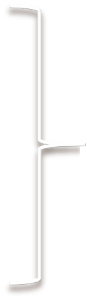 Комната Пирата
15 дм
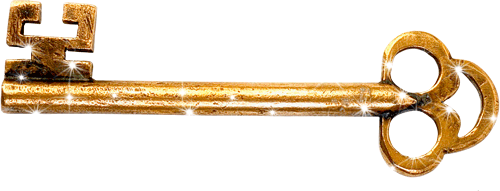 13 дм
Р У
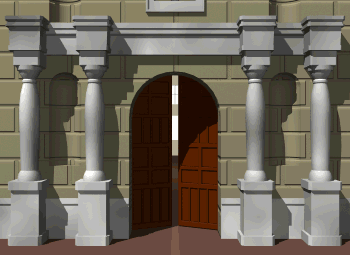 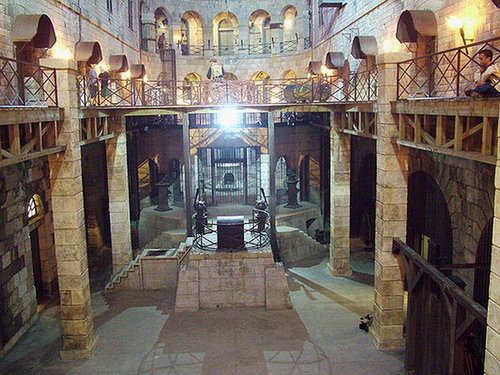 Цыганка
12  7      11  18  14  2  5      15
  
 8  3  7  9  3       16  14  2  6
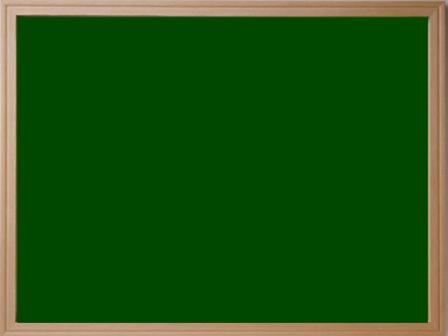 9+4=13 (Б)    7+5=12  (е)     13-6=7  (з)    
11-8=3  (и)    16-8=8   (ж)    6+5=11  (д)
13-8=5  (а)     9+6=15  (в)     13-4=9  (н)

9+9=18  (р)    7+7=14  (у)
13-7=6  (о)     11-9=2  (г)
9+7=16 (т)
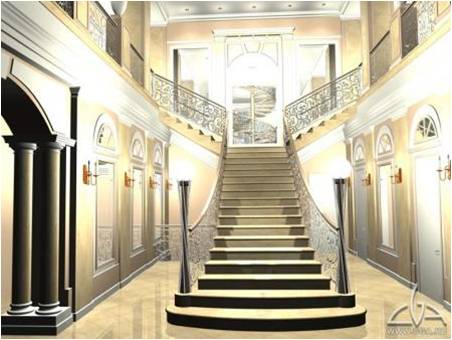 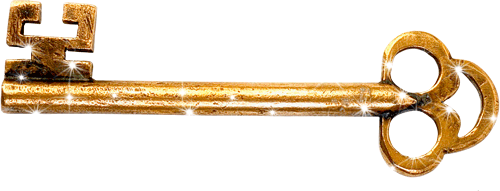 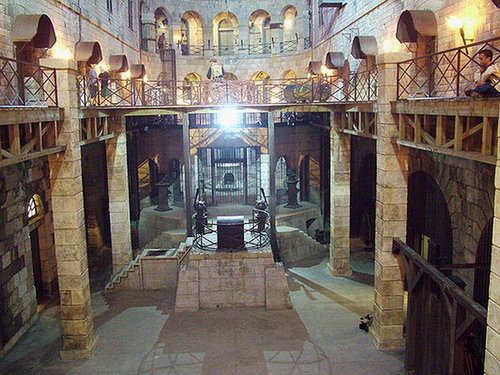 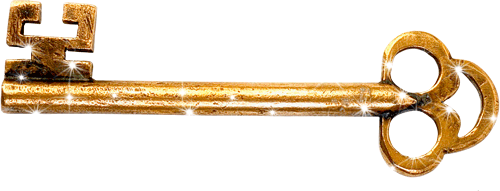 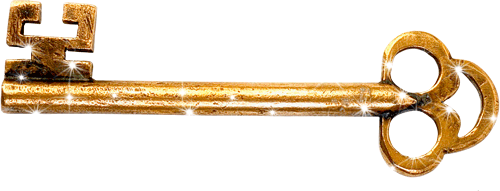 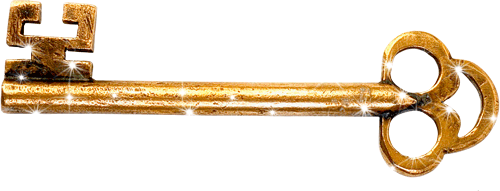 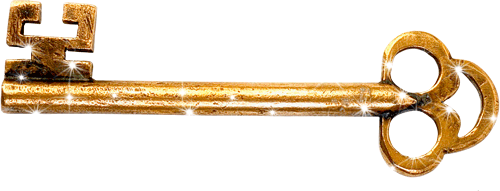 !!!
Д Ж
Б А
У Р
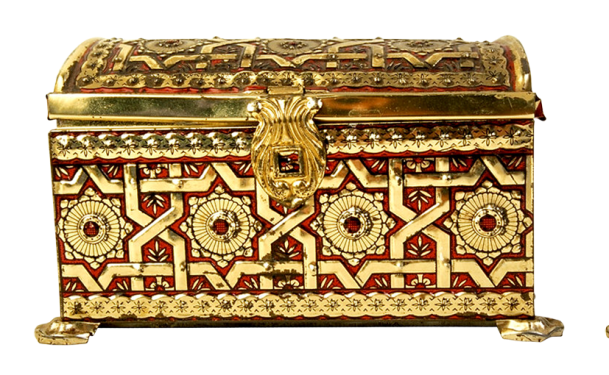 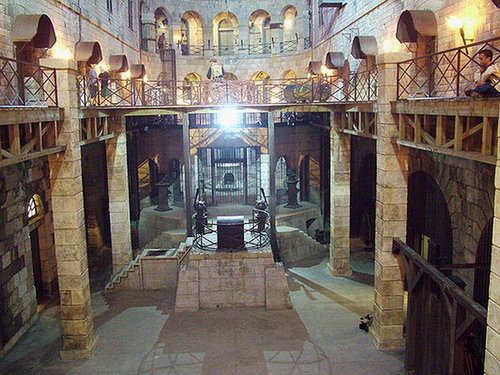 Д Р У Ж Б А !
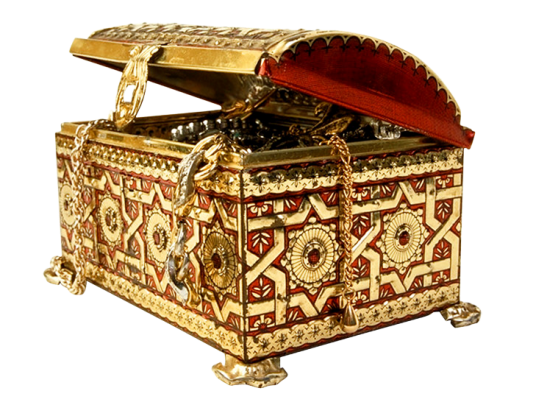 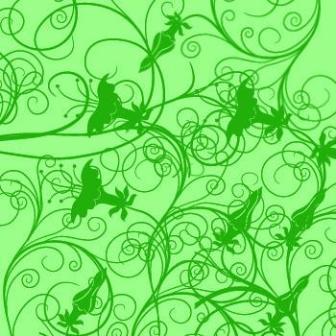 Использованные ресурсы:
http://www.gotikmoda.gotikmoda.gotikmoda.gotikmoda.design-warez.ru/uploads/posts/2009-09/1253107386_0ee.jpeg - зеленый фон
http://images-photo.ru/photo/smajliki_i_malenkie_kartinki_animashki/lvjonok/23-0-2000 львенок
http://www.stihi.ru/pics/2011/02/08/9390.jpg - планета ромашек
http://dreamworlds.ru/uploads/posts/2009-06/thumbs/1246064549_1.jpg - замок
http://www.yetkingursel.com/haha2.gif - дверь в замок
http://www.millidor.ru/images/1193845199d_image_file2.jpg - 1 комната
http://vnmedia.ign.com/screenshots/twoworlds/82760714.jpg - 2 комната
http://pigdestr.ucoz.ua/l2/gludio.jpg - 3 комната
http://s49.radikal.ru/i124/1006/39/b69529341237.jpg - 4 комната
http://b.foto.radikal.ru/0609/d0fd252781b0.jpg - 5 комната
http://49.dou-krkam.edusite.ru/images/c8bc4eb33302.gif - гномик
http://blestki.com/RAZDELITEL/92.gif - ключ
http://www.art-saloon.ru/big/item_4013.jpg - мясо